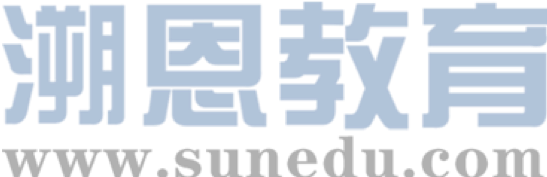 感恩遇见，相互成就，本课件资料仅供您个人参考、教学使用，严禁自行在网络传播，违者依知识产权法追究法律责任。

更多教学资源请关注
公众号：溯恩英语
知识产权声明
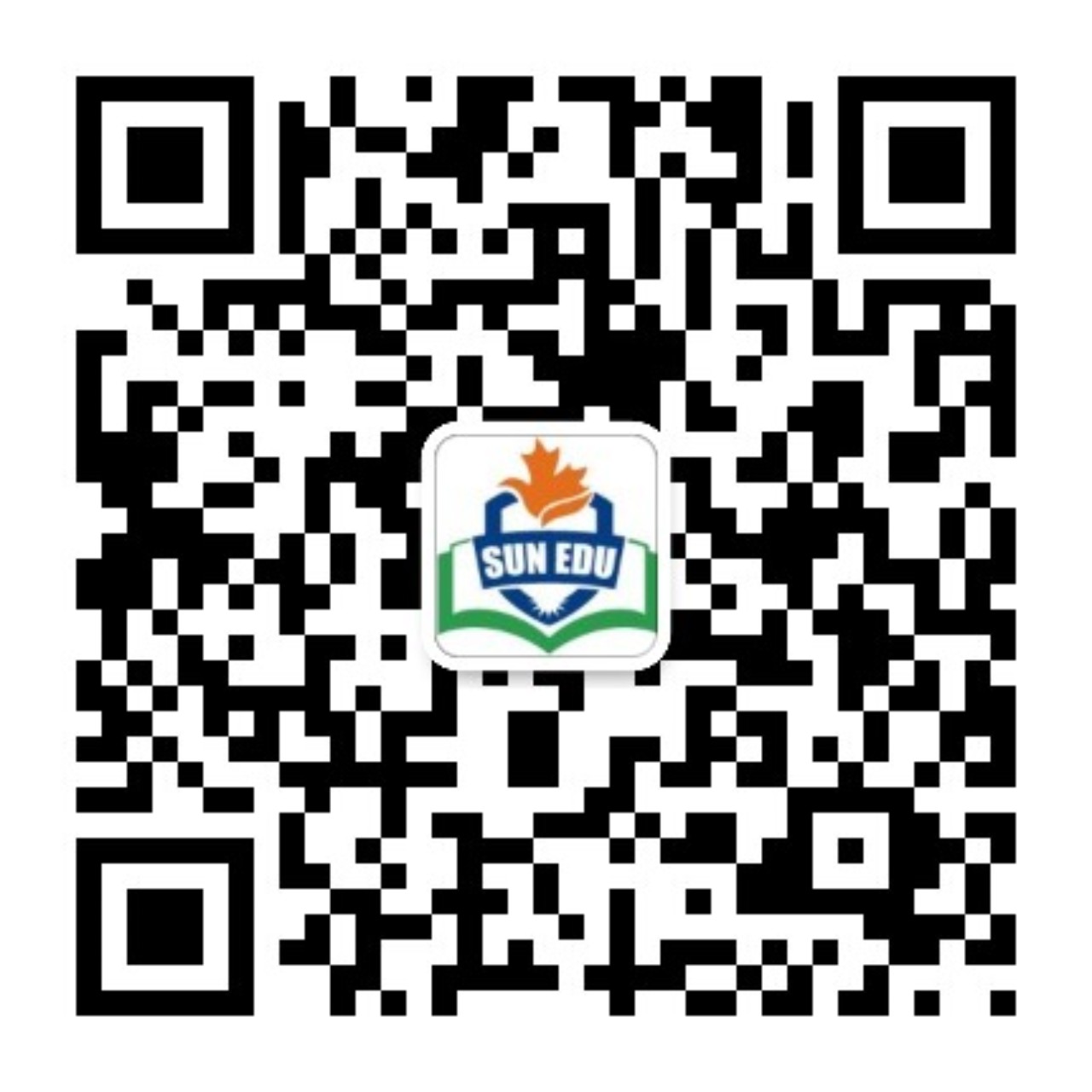 选择性必修三unit1
 Using Language

Ancient Chinese Art on Show
Language study
Para 1-3 Blank Filling
1. From bronze bowls to _________(陶瓷) vases, and jade ___________(雕塑) ______  ink wash paintings, our goal is __________(display) artistic genius from ancient times.
2. Also of _________ ___________(=most important focus) is a collection of nearly 100 bronze objects from the Shang Dynasty.
3. The Richfield Museum of Fine Art is proud to _________ (=show) our new __________( 展览).
sculptures
ceramic
to
to display
primary   note
present
exhibition
4. Some of the items on display ________________________________(被认为是来自) the collection of Emperor Qianlong, a great _________(对…大为赞赏的人) of Shang Dynasty bronze.
5. While the artists who made these great works are not known, they _________________________(在…方面展现出了非凡的技艺) in creating these beautiful pieces.
6. Born during __________________( 明朝)， Tang sought and failed to gain entry into _______________(公务员/仕途)
are thought to have come from
admirer
showed great skill in
the Ming Dynasty
the civil service
Para 4-9   Blank Filling
1.This is just a small taste of what is ______________ (将要发生/储备/等候)  you.
2. No one will ___________________ (允许进入) the exhibition after 4:40 p.m.
3. No photos or food and drink ________________ (允许) in the museum.
4. __________________(开放时间) are from 9:00 a.m. to 5:00 p.m.
5. Most of these sculptures are __________________(源自佛教)
5. We ____________(保证) that “From Shang to Qing” will __________you __________ (带你去…) another time with its amazing collection of works.
in store for
be admitted into
are allowed
Opening hours
of Buddhist origin
guarantee
transport
to
6. Buddhism did not really begin to ______________(广泛传播) until the 17th century.
7. Trade along the Silk Road also ________________(蓬勃发展)
8. Chinese sculpture ______________________ by Buddhist art.(自然而然受到佛教影响）
9. These works _________________(目的/主旨/意图) spread Buddhism.
10. They are ________________________________ ( 精美绝伦,品质非凡).
show expansion
boomed
found itself influenced
were intended to
of exceptional beauty and quality
Para 2
1. ___________ (bear) during the Ming Dynasty, Tang ________(seek) and failed to gain ___________(enter)  into the civil service (政府部门).
sought
Born
entry
1) 禁止入内
No Entry. 
2) 这座博物馆免费参观。
Entry to the museum is free.
the right or opportunity to enter a place
进入（指权利、机会）
entry n.
c.n 参赛作品
The winning entries will be published in next month’s issue.
an item, for example a piece of information, that is written or printed in a dictionary, an account book, a diary, etc.（词典等的）条目；词条；账目；记录
a blog/diary/journal entry
recognition
2.  _______ time, he gained _______________(recognize) as one of the greatest artists China has ever known.
In
in time = eventually    
after a period of time when a situation has changed,  
经过一段时间之后；迟早；最后；终于
You’ll get used to the work in time.
in time (for something/to do something) ：not late; with enough time to be able to do something  来得及；及时
我们来得及赶上六点钟的那趟火车吗？
Will we be in time for the six o’clock train?
救护车及时赶到那里。
The ambulance got there just in time (= to save somebody’s life).
越来越多的人认识到老年人也是有潜力的.
There’s a growing recognition that older people have potential too.
the act of accepting that something exists, is true or is official
 承认；认可
人们普遍认识到迫切需要改革。
There is a general recognition of the urgent need for reform.
认出，认识
beyond recognition
无法辨认
recognition n.
(recognize v.)
他为获得艺术家的声誉而奋斗。
He strove for recognition as an artist.
他受到了奖励，这是对他过去一年的成绩的肯定。 
He received the award in recognition of his success over the past year.
public praise and reward for somebody’s work or actions
赞誉；赏识；奖赏
Though it is over 500 years old, it looks as fresh and full of life ______
     the day it was created.
as
如果先行词是表示时间的the day, 关系词可以省略
I’ll never forget the days I helped my father on the farm.
Can you work out the way we can solve the problem?
I have never been to the place the Indians live.
如果先行词是表示地点的 place/表示方式的way, 关系词可以省略
the way, the place, the day 可以引导表示方式/地点/时间的状语从句
Para 3
of
1. Also _______ primary note is a collection of nearly 100 bronze objects from the Shang Dynasty.
值得重点关注的
of note:   of importance or of great interest  重要的；引人注目的
primary adj. main; most important; basic  主要的；最重要的；基本的
of
These works were intended to spread Buddhism and they are ______ exceptional beauty and quality.
Para 5 on P2: 
Kings, nobles, and people ______ high rank wanted to purchase accurate pictures of themselves and the people they loved.
of
of +adj./n 相当于形容词,说明名词的特性
1) 这个问题是我们讨论的主要议题之一。
This issue is of primary note in our discussion.
2)  这本书对于了解这个时代的文化变革有着重要的意义。
This book is of primary note for understanding the cultural shifts of our time.
to have come
on
2. Some of the items ______ display are thought ________________(come) from the collection of Emperor Qianlong…
be considered/thought to have done 被认为已经…
Bell is considered to have invented the phone.
on+n    used to describe an activity or a state    用于说明活动或状态）
show
 display
 duty
 business
vacation
 holiday
 sale
 board
 fire
on
Para 4
influenced
1. Chinese sculpture thus found itself highly ______________ (influence) by Buddhist art _________ (bring) from India and Central Asia through the Silk Road.
brought
我发现自己被一股强风吹到了海上。
I found myself carried out to sea by a strong wind.
2) 当老师走进教室，发现同学们都在说笑。
 When the teacher entered the classroom, he found all the students talking and laughing. 
3)我发现我的大多数同学和老师都很友好且乐于助人。
I found most of my classmates and teachers friendly and helpful.  
4)当她醒过来的时候，她发现自己在一个不同的世界。
She found herself in a different world when she woke up.
adj.
 n.
 doing
done
 prep.
find+o.+o.c
to
2. History is brought _________ life.
bring … to life: to make somebody/something more interesting or exciting
  使更有趣；使更生动
I’m trying to bring English to life for you.
Para 5--9
what
1. This is just a small taste of ________ is in store for you in this exhibition.
waiting to happen to somebody
即将发生（在某人身上）；等待着（某人）
我们不知道等待我们的将是什么样的生活。 
We don't know what life holds in store for us.
2.  We guarantee that “From Shang to Qing: Chinese Art Through the Ages ” will transport you _____ another time with its amazing collection of works.
to
transport… to…    to make somebody feel that they are in a different place, time or situation   使产生身临其境的感觉
v. to promise to do something; to promise something will happen
保证；担保；保障
我们不能保证我们的所有航班均不误点。 
We cannot guarantee (that) our flights will never be delayed.
v. to give a written promise to replace or repair a product free if it goes wrong 提供（产品）保修单
All our electrical goods are fully guaranteed.
guarantee
n.  written promise given by a company that something you buy will be replaced or repaired without payment if it goes wrong within a particular period保修单；保用证书
这电视机有一年的保修期。 
The television comes with a year's guarantee.
这只手表仍在保修期内。
The watch is still under guarantee.
3. “从商朝到清朝：中国历代艺术”展览将持续至11月25日。 
 “From Shang to Qing: Chinese Art Through the Ages” will run until November 25.
admission n. the amount of money that you pay to go into a building or to an event
                     入场费；门票费
vi. to continue for a particular period of time without stopping 持续；延续
admitted
4. No one will be ____________(admit) into the exhibition after 4:30 pm.
2)  v. to allow somebody to become a member of a club, a school or an organization
准许…加入（俱乐部、组织）；接收（入学）
v.  1) to allow somebody/something to enter a place 准许…进入（某处）
去年她被浙江大学录取了。
 She was admitted to/into Zhejiang University
v.  to say that you have done something wrong or illegal
   承认（过错、罪行）
stealing
He admitted (to) ____________ (steal) the car.
P 10 I. 
     worth  worthy worthwhile
2. 1) If you are not interested in works of art by classical masters, contemporary art by emerging artists is also ____________ of your attention.
   2) If you are not interested in works of art by classical masters, contemporary art by emerging artists is also ____________  your attention.
worthy
be worth +n/doing (主动代替被动)
 be worthy of +n.
 be worthy of being done
 be worthy to be done
 It’s worthwhile  to do sth.
It’s worthwhile   doing sth.
worth
这家博物馆值得参观。
The museum is worth a visit. 
The museum is worth  visiting. 
The museum is worthy of  a visit.
The museum is worthy to be visited. 
 The museum is worthy of being visited.
It’s worthwhile to visit the museum.
It’s worthwhile visiting the museum.